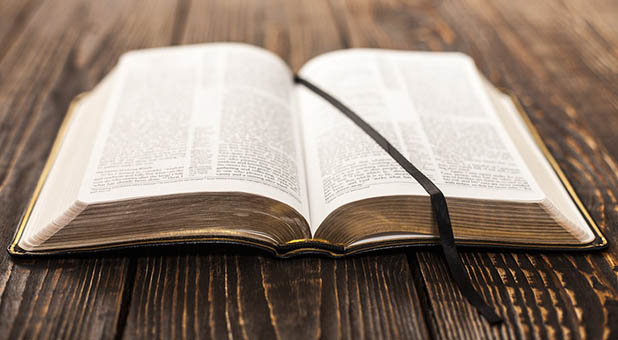 Great promises about prayer
Churchofchristtucson.org
Great promises about prayer:
God hears our prayers                                             Ps.66:17-20; Matt. 6:9-15
God answers our prayers                                               Matt. 7:7-11; 1 John 5:14-15
Our prayers are powerful                                        Zeph. 3:17; Ps. 28:7; James 1:5-8
Great promises about prayer:
Our prayers are effective                                       James 5:13-18
Our prayers are understood                           Romans 8:26-27